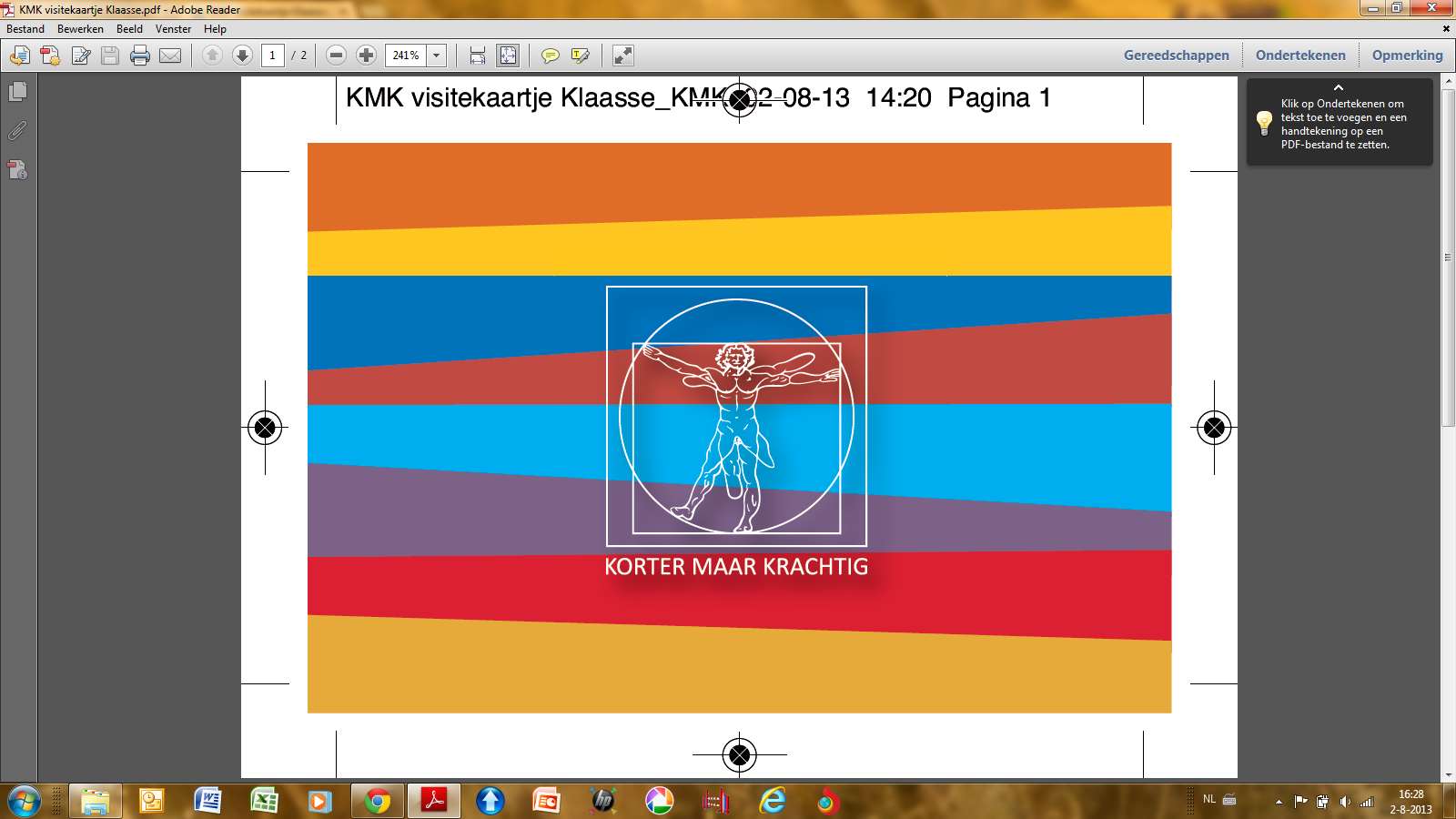 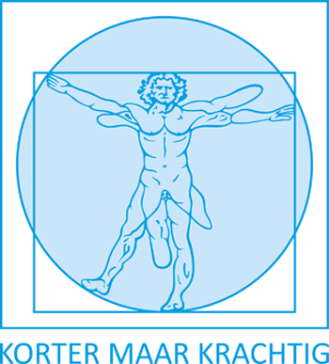 Algemene 
Ledenvergadering van 
KorterMaarKrachtig
25 mei 2024
Voor elkaar!
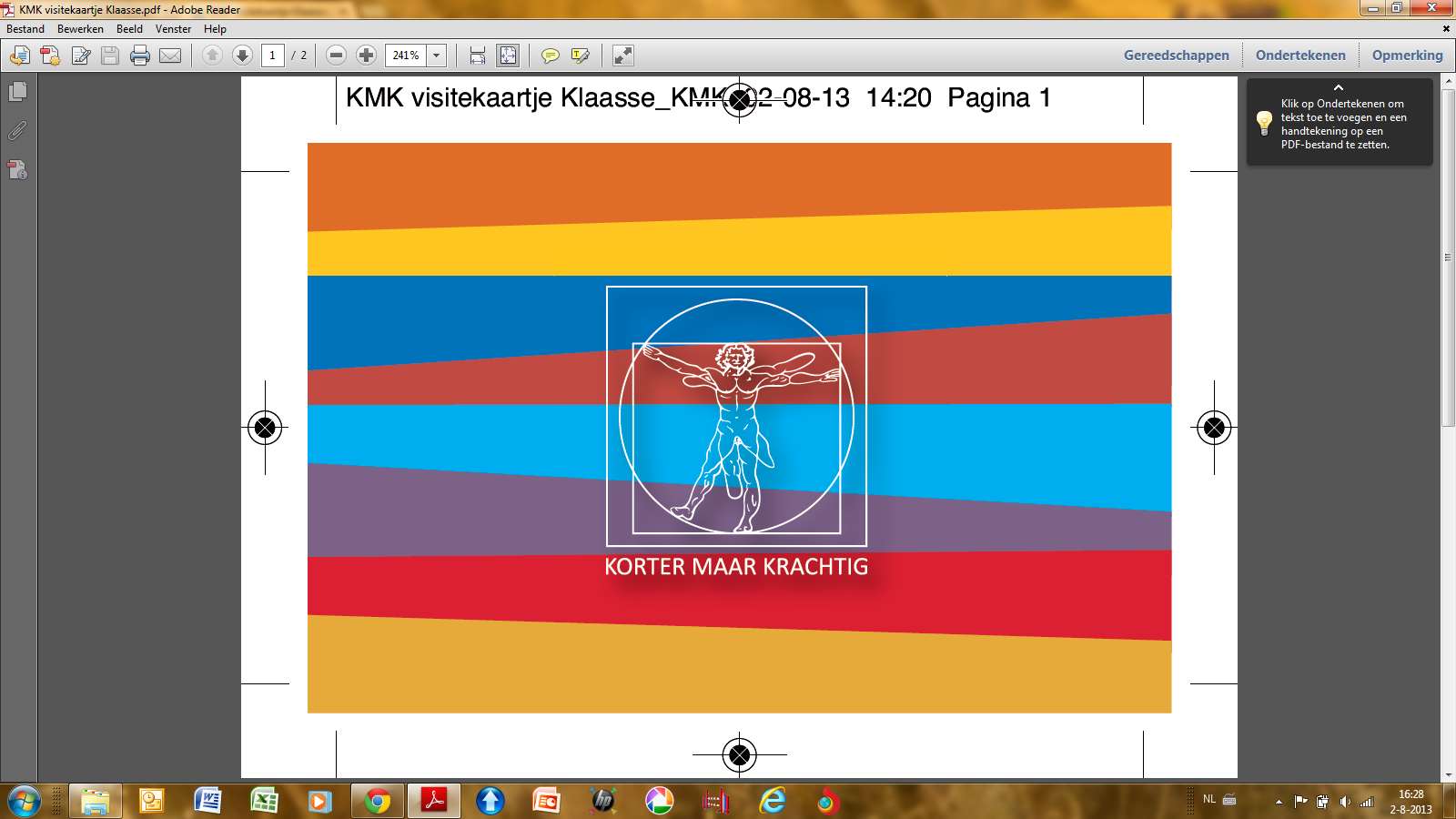 Programma
09:30 – 10:15  Inloop, koffie/thee
10:15 – 11:15  Algemene ledenvergadering
11:15 – 11:30  Korte pauze, naar de activiteiten
11:30 – 12:15  Lezingen, demonstraties, workshops
12:15 – 12:30  Verrassing
12:30 – 13:30	Lunch en ontmoeting
13:30 – 14:30	Tweede sessie activiteiten14:30 –  	Bezoek Spoorwegmuseum
Voor elkaar!
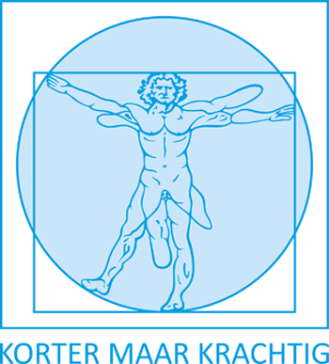 KORTERMAARKRACHTIG, Voor elkaar!
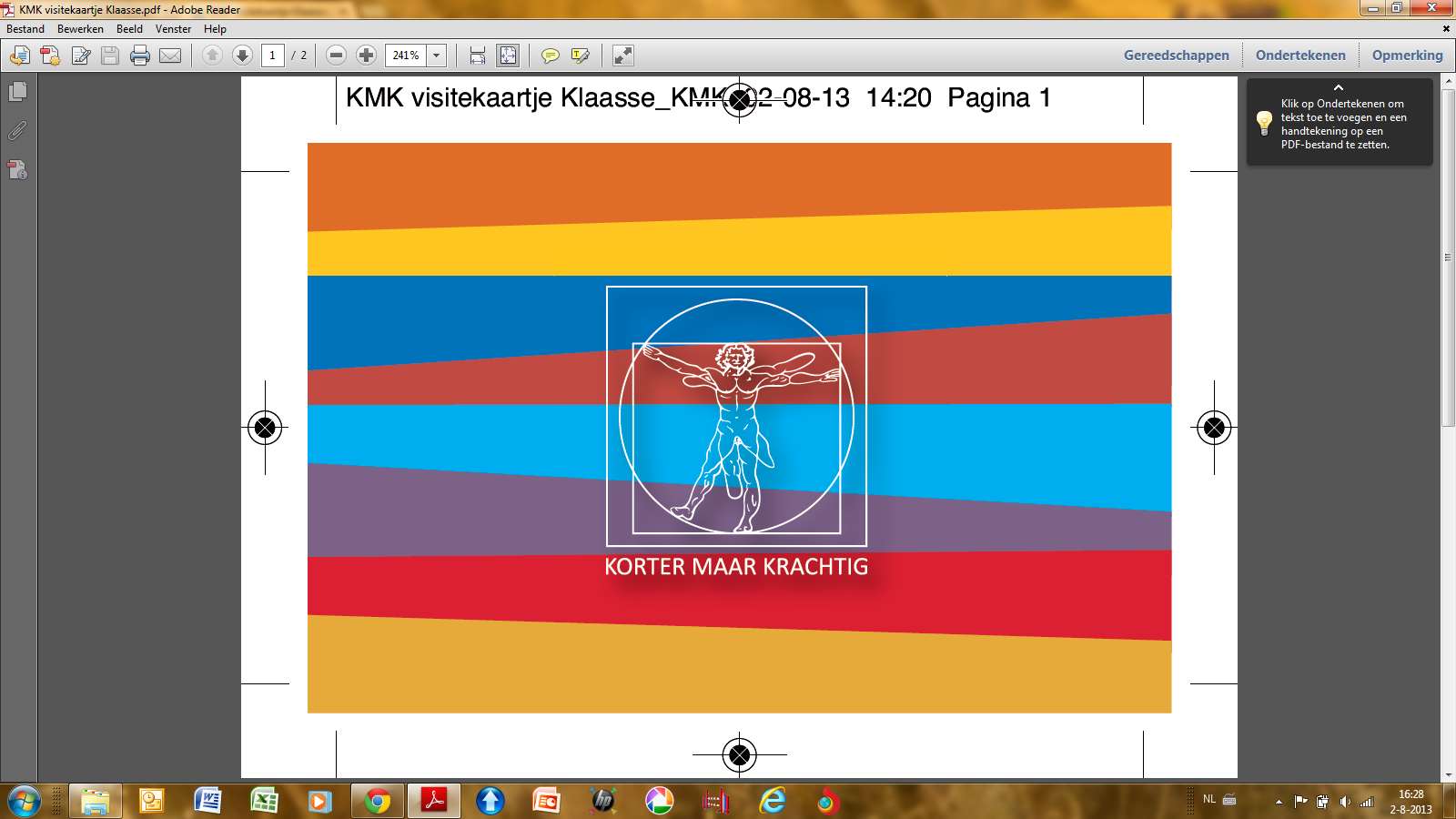 Algemene ledenvergadering
Terugblik 2023 
Financiën
Onze vrijwilligers in het zonnetje gezet
Plannen voor 2024
Informatievoorziening
Ledencontact
Belangenbehartiging
Statutenwijziging
Bestuursverkiezing
Voor elkaar!
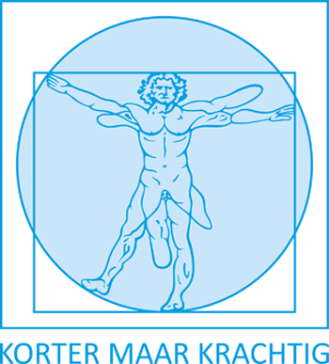 KORTERMAARKRACHTIG, Voor elkaar!
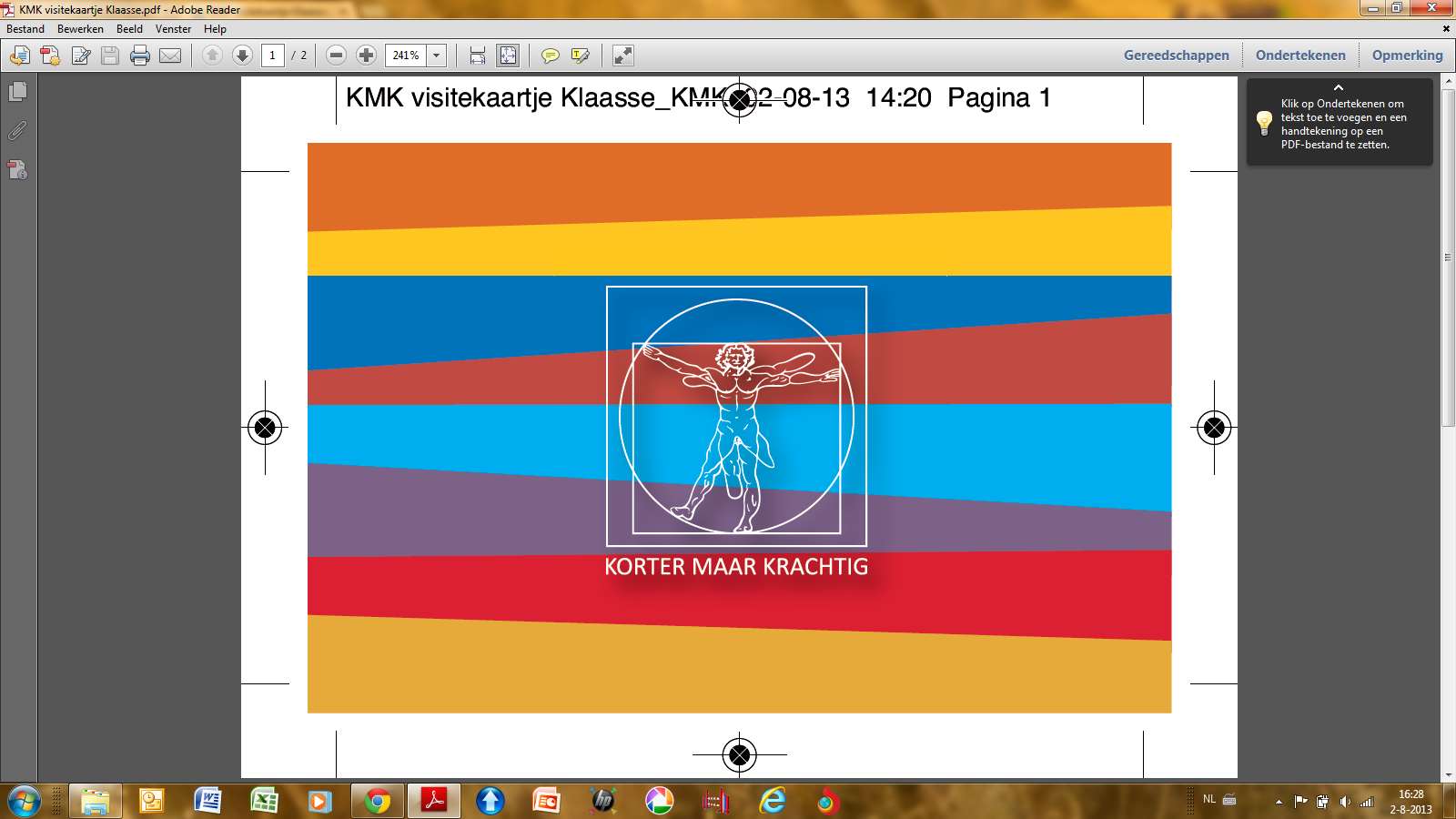 KMK in 2023: terugblik

Na corona konden we weer vol aan de slag
Belangenbehartiging wordt steeds belangrijker, er zijn steeds meer vragen om patiëntenparticipatie
De informatievoorziening is op orde
Het aantal leden blijft schommelen rond de 900
Nog steeds problemen met de verstrekking van speciale prothesen / de zorgverzekeraars liggen dwars
Voor elkaar!
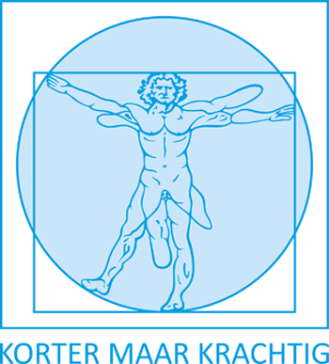 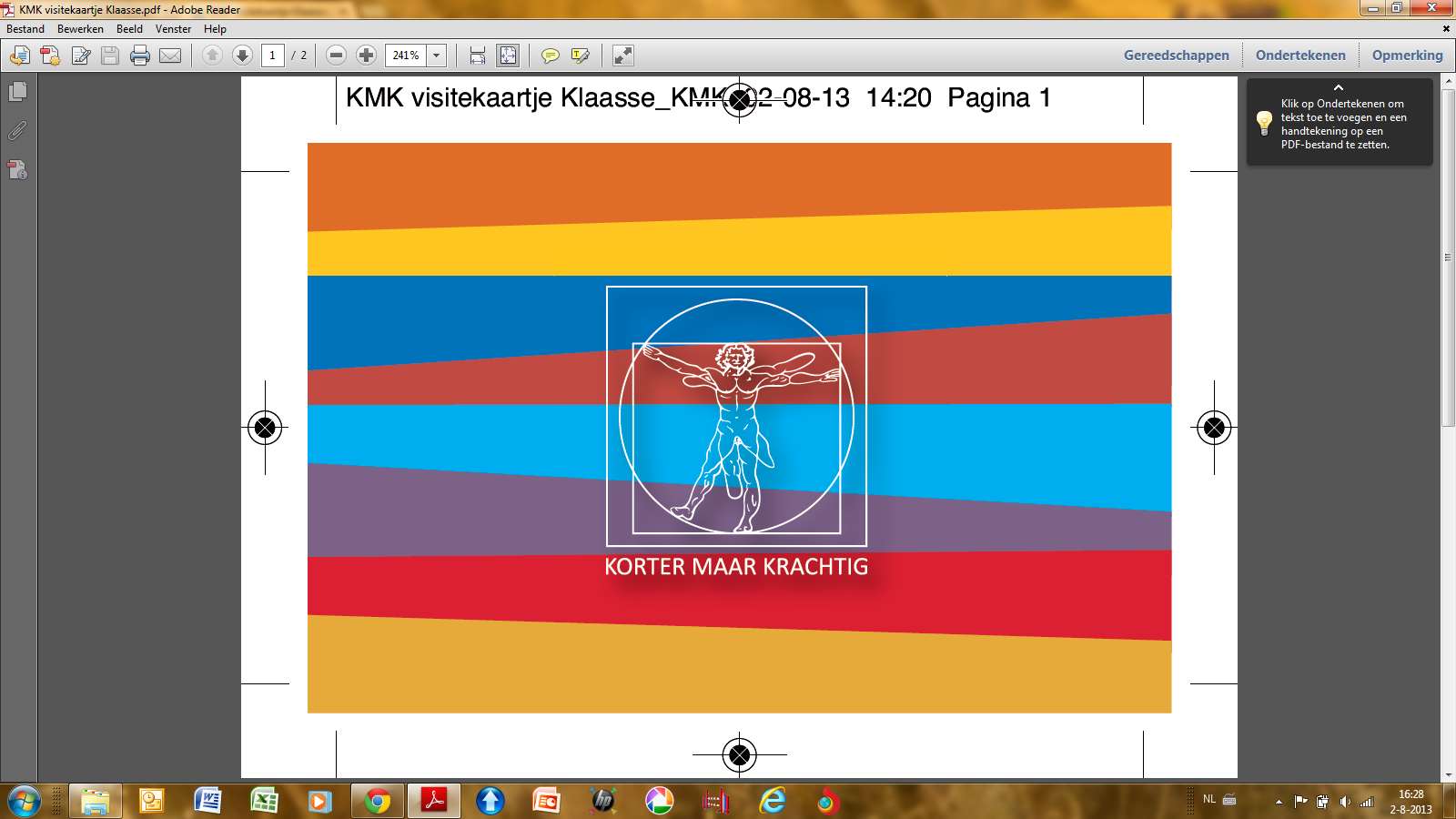 De financiën van 2023

Jaarrekening gepubliceerd op de website
Liquide middelen en vorderingen per 31-12-2023: € 22.000
Inkomsten 2023: € 117.500  onder andere
Contributies: 	  	€ 22.000
Adverteerders K&K: 	€ 30.000
Subsidies: 	  	€ 44.000
Uitgaven 2023: € 120.000, onder andere
Informatievoorziening: 	€ 69.000
Ledenondersteuning:	€ 19.000
Instandhoudingskosten: 	€ 34.000
Subsidie 2024: € 74.500 aangevraagd en gekregen

Décharge penningmeester
Voor elkaar!
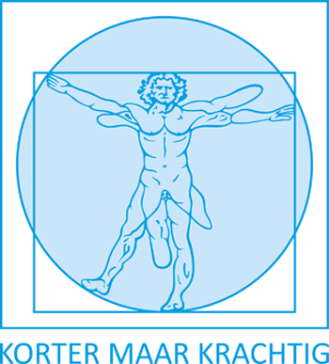 KORTERMAARKRACHTIG, Voor elkaar!
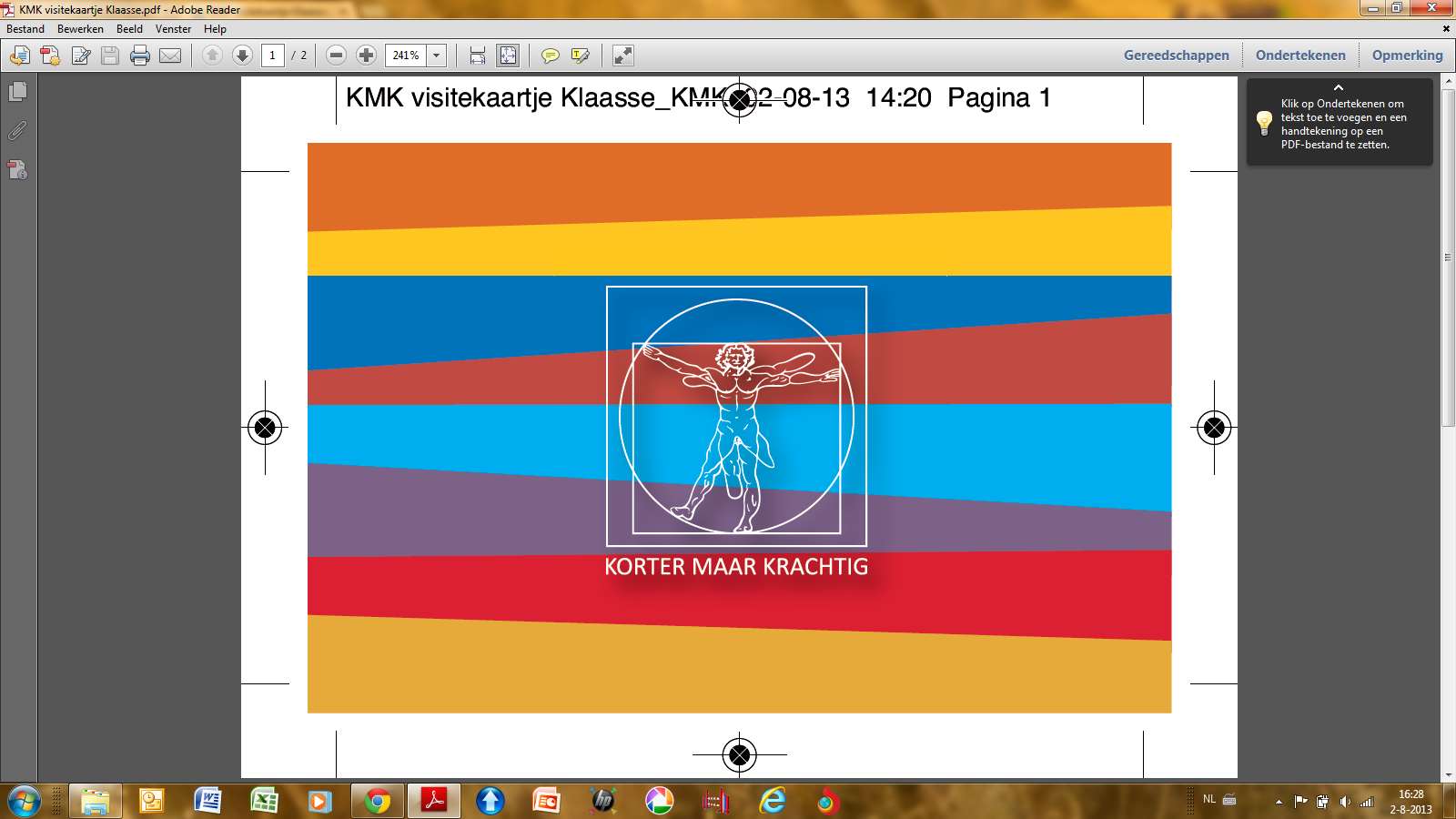 Onze vrijwilligers in het zonnetje
‘Coördinatoren’ (regionaal) voor revalidatiecentra
Vrijwilligers voor hand- en spandiensten
Vrijwilligerscoördinatoren [afscheid Mary van Dijk]
Verzendhuis  [afscheid Mary Hellings] 
Ledencontactpersonen
Columnisten van ‘Kort&Krachtig!’ en de website
Leden werkgroep ‘Op een ander been gezet’
Bestuursleden [afscheid Nadine Donders]
Leden van de Raad van Advies
Voor elkaar!
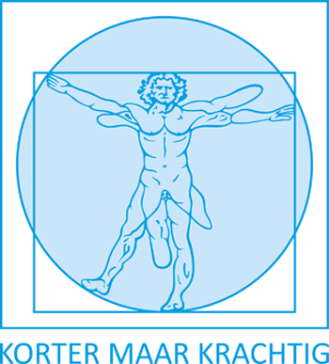 KORTERMAARKRACHTIG, Voor elkaar!
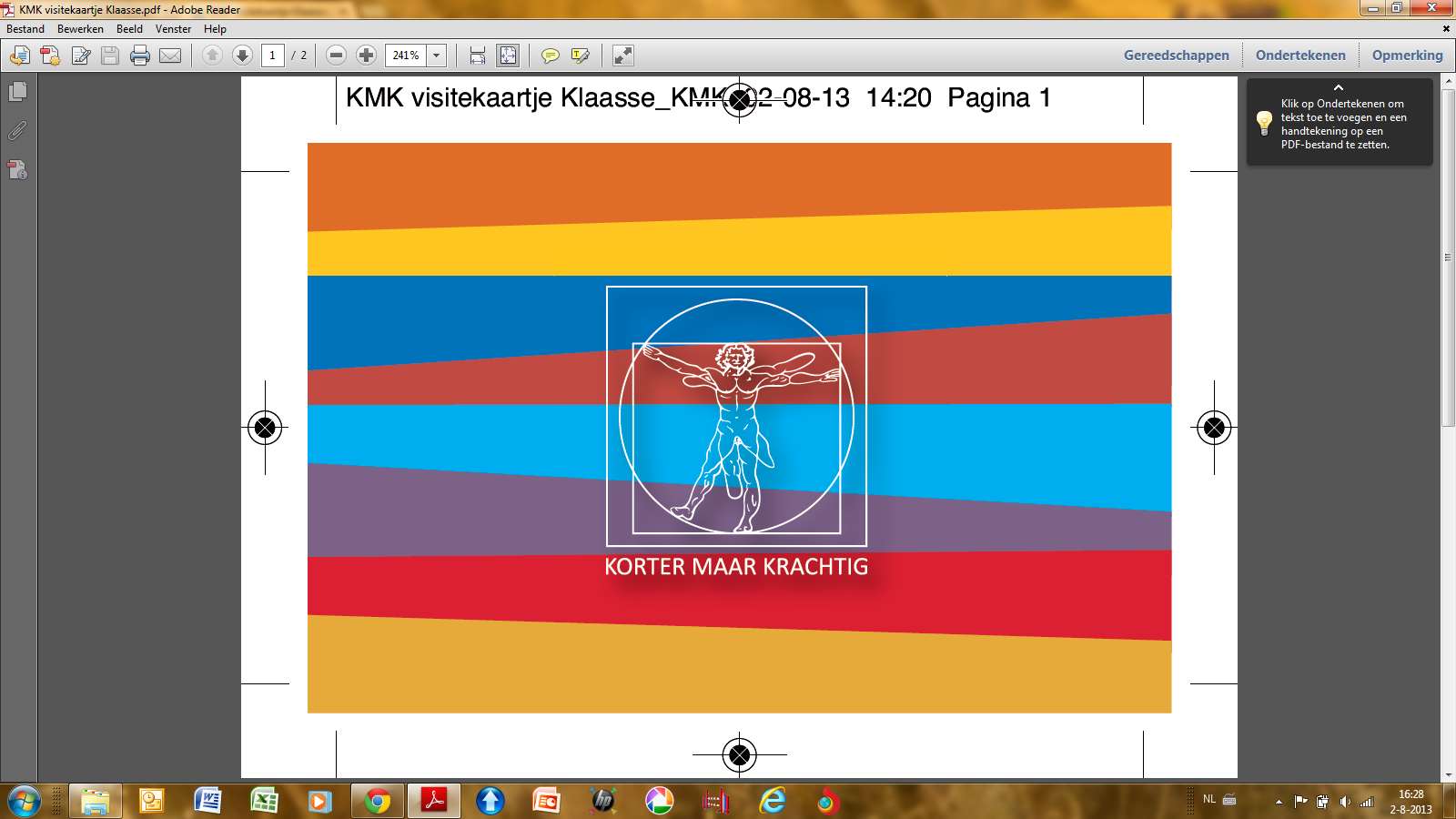 KMK in 2024: Informatievoorziening

Informatiestands bij inloopdagen, informatiedagen en prothesegebruikersdagen 
Vier nummers ‘Kort&Krachtig!’
Herdruk brochures
Website Nadeamputatie.nl
Website KorterMaarKrachtig wordt vernieuwd
Facebookpagina, X en LinkedIn
Voor elkaar!
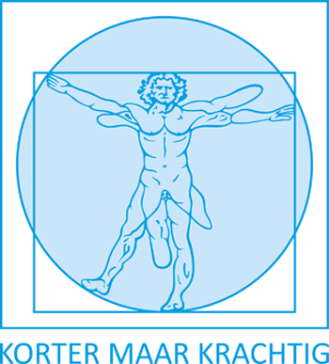 KORTERMAARKRACHTIG, Voor elkaar!
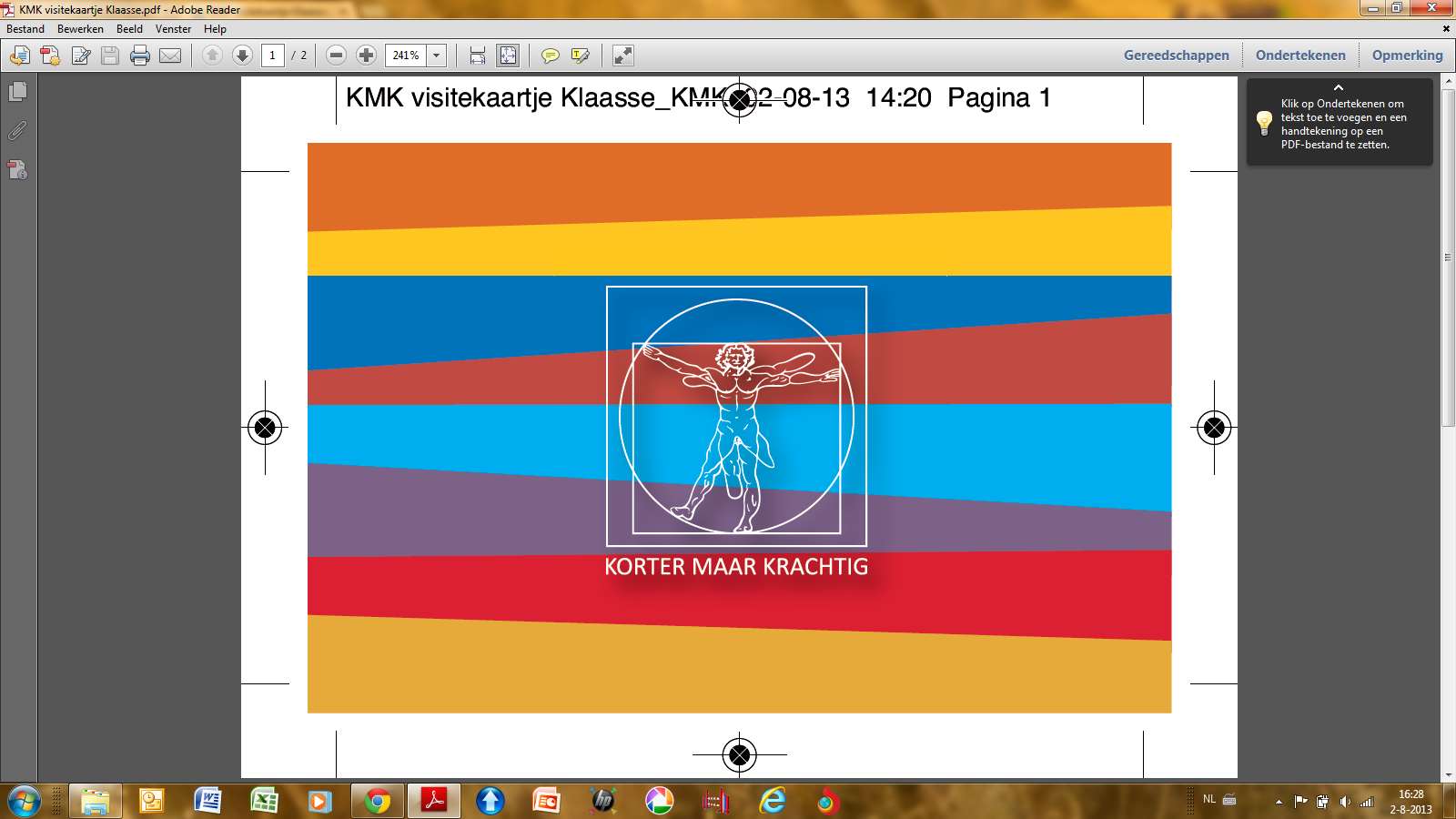 KMK in 2024: Ledencontact

Inloopochtenden en –middagen in
Rijndam Rotterdam, Laurens Intermezzo Rotterdam, St. Maartenskliniek Nijmegen, Beatrixoord Haren/Groningen, Vogellanden Zwolle, Roessingh Enschede, De Hoogstraat Utrecht, Revalidatie Friesland Beetsterzwaag, Merem Hilversum, Merem Almere, Goes, Reade Amsterdam 
Prothesegebruikersdagen en beweegdagen
Prothesegebruikersdag in Dordrecht, Goes, Eindhoven en Zwolle
Beweegdagen in o.a. Apeldoorn, Zwolle en Groningen

Zwemfeest 10- van ‘Op een ander been gezet’
Zeilweekend 10+ van ‘Op een ander been gezet’
BuitenBeentjesDag
Ledendagen
Voor elkaar!
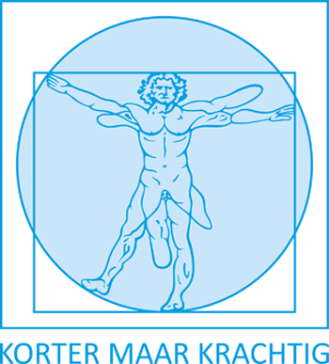 KORTERMAARKRACHTIG, Voor elkaar!
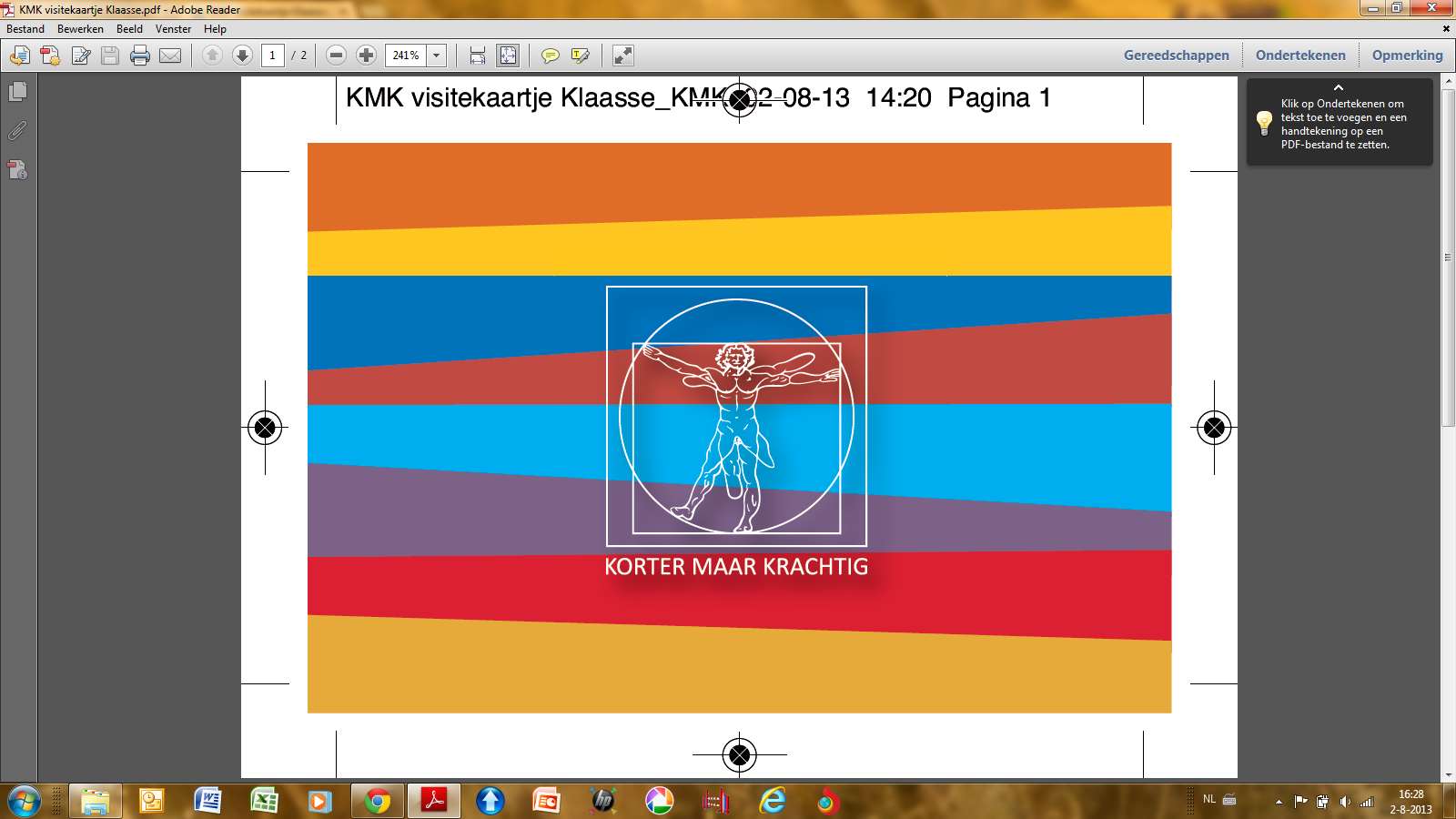 KMK in 2024: Belangenbehartiging

Problemen met de hulpmiddelenverstrekking
Implementatie kwaliteitsstandaard
Overleg met de WAP en de WAP-A van de VRA
Contacten met instrumentmakers en leveranciers
Overleg met zorgverzekeraars
ISPO en IC2A
Voor elkaar!
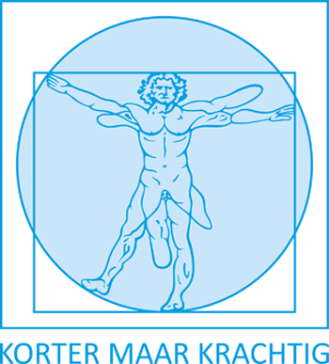 KORTERMAARKRACHTIG, Voor elkaar!
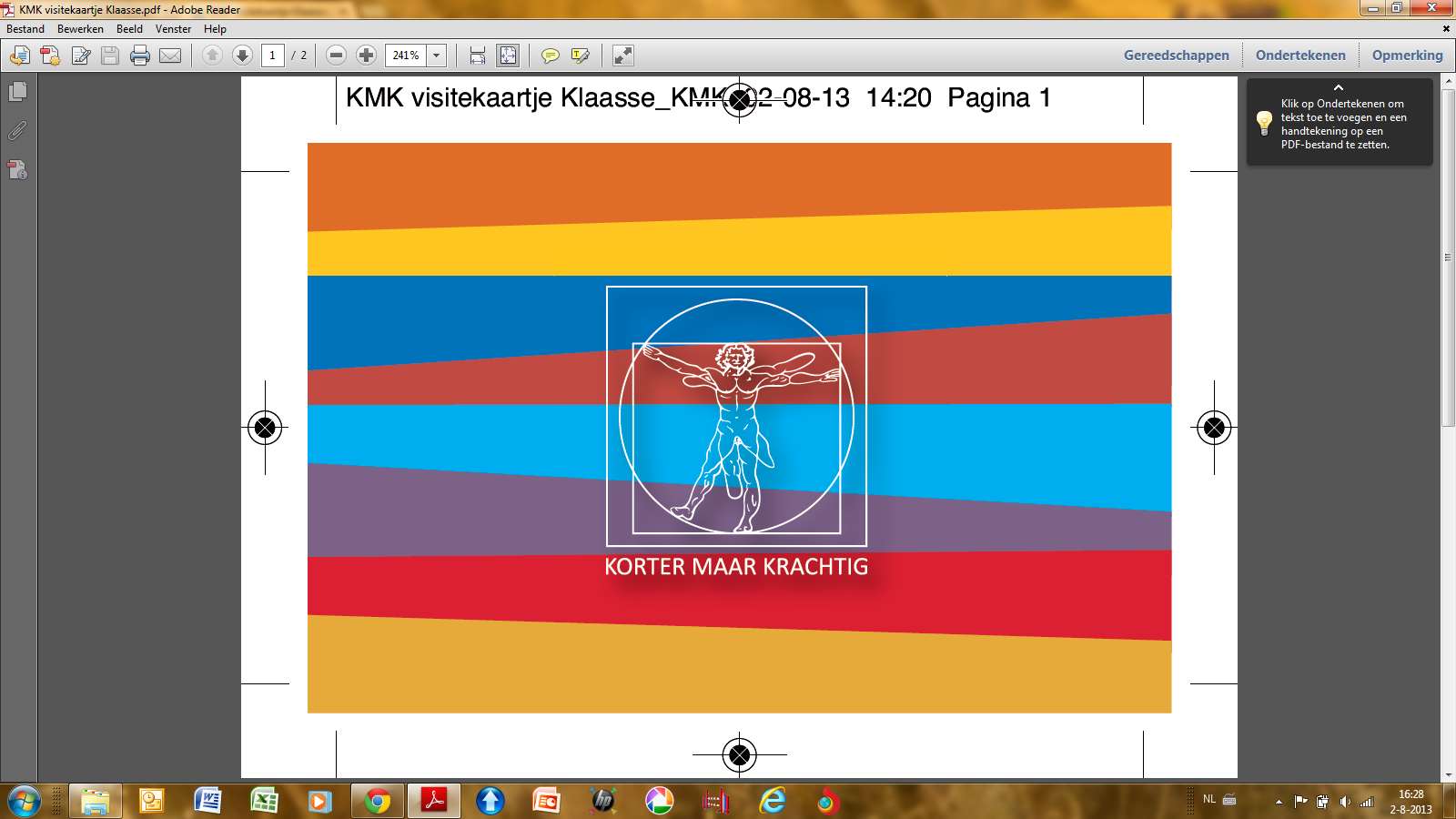 Bestuursverkiezing

Aftredend en niet herkiesbaar: 
Nadine Donders
Martin Zandt
Kandidaten: 
Nicolaas Bessels 
Maaike Vogels
Voor elkaar!
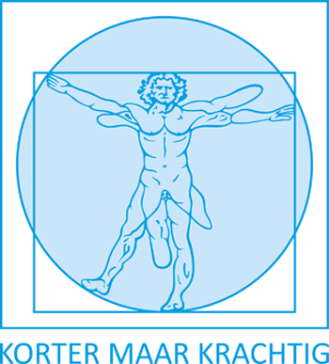 KORTERMAARKRACHTIG, Voor elkaar!
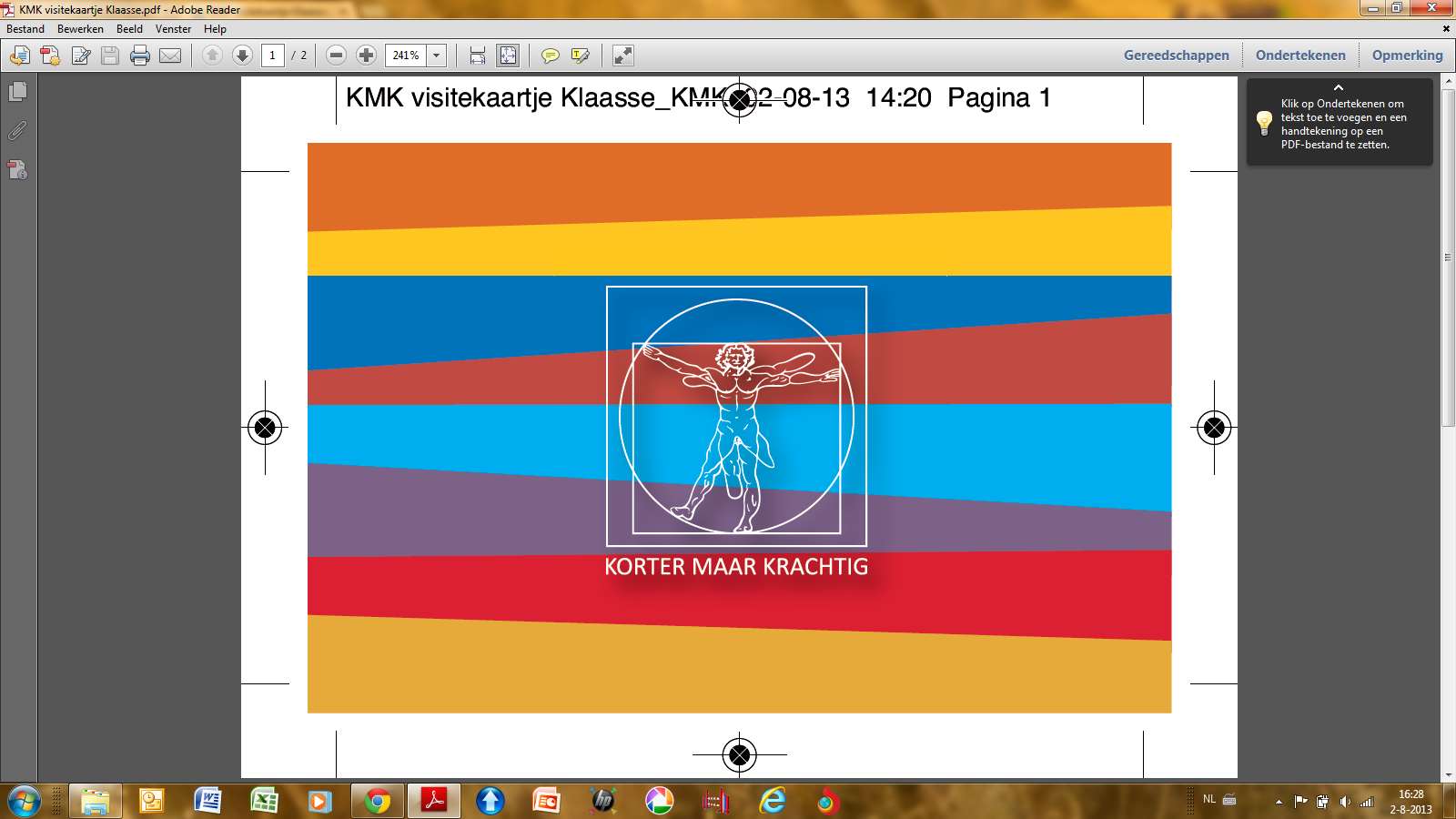 Hartelijk dank voor uw aandacht.
Hebt u vragen?
KorterMaarKrachtigVoor elkaar!
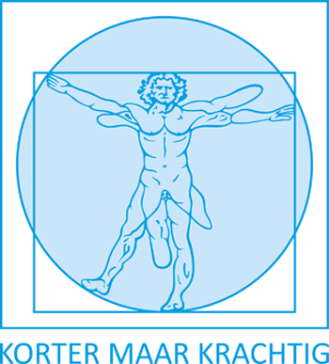